AMR ELMÉLETI HÁTTÉR
OKTATÁSI ANYAG
Enterobacteriales rend
(korábban Enterobacteriaceae család)
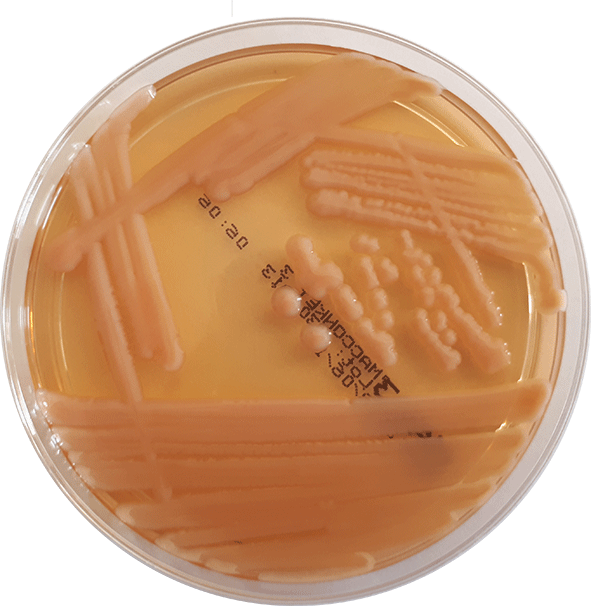 “Bélbaktériumok” : E. coli, Klebsiella (Raoultella), Enterobacter, Proteus, Citrobacter, Hafnia, stb.
A gyomor-bélrendszer (vastagbél) normál flórájának alkotóelemei.
Ha a szervezet egyéb, fiziológiásan steril részeire jutnak, fertőzést okozhatnak.
Gram-negatív baktérium szelektív táptalajon 1
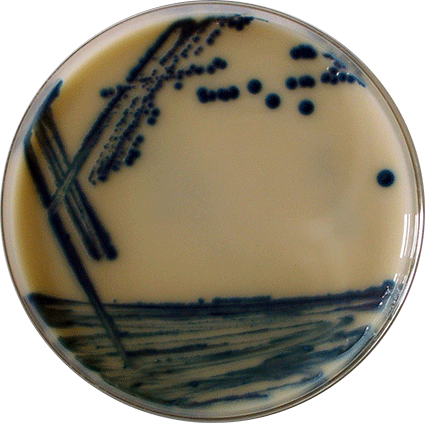 Gram-negatív baktériumszelektív táptalajon 2
Az Enterobacteriales terjedése klinikai környezetben
Nem megfelelő higiéniás körülmények esetén szennyezett kézzel, eszközzel egyik személyről a másikra terjedhetnek.
Különböző “kórházban szerzett” (nozokomiális) fertőzéseket okozhatnak: tüdőgyulladás, véráramfertőzés, húgyúti fertőzések, bőr- és lágyrész fertőzések, stb.
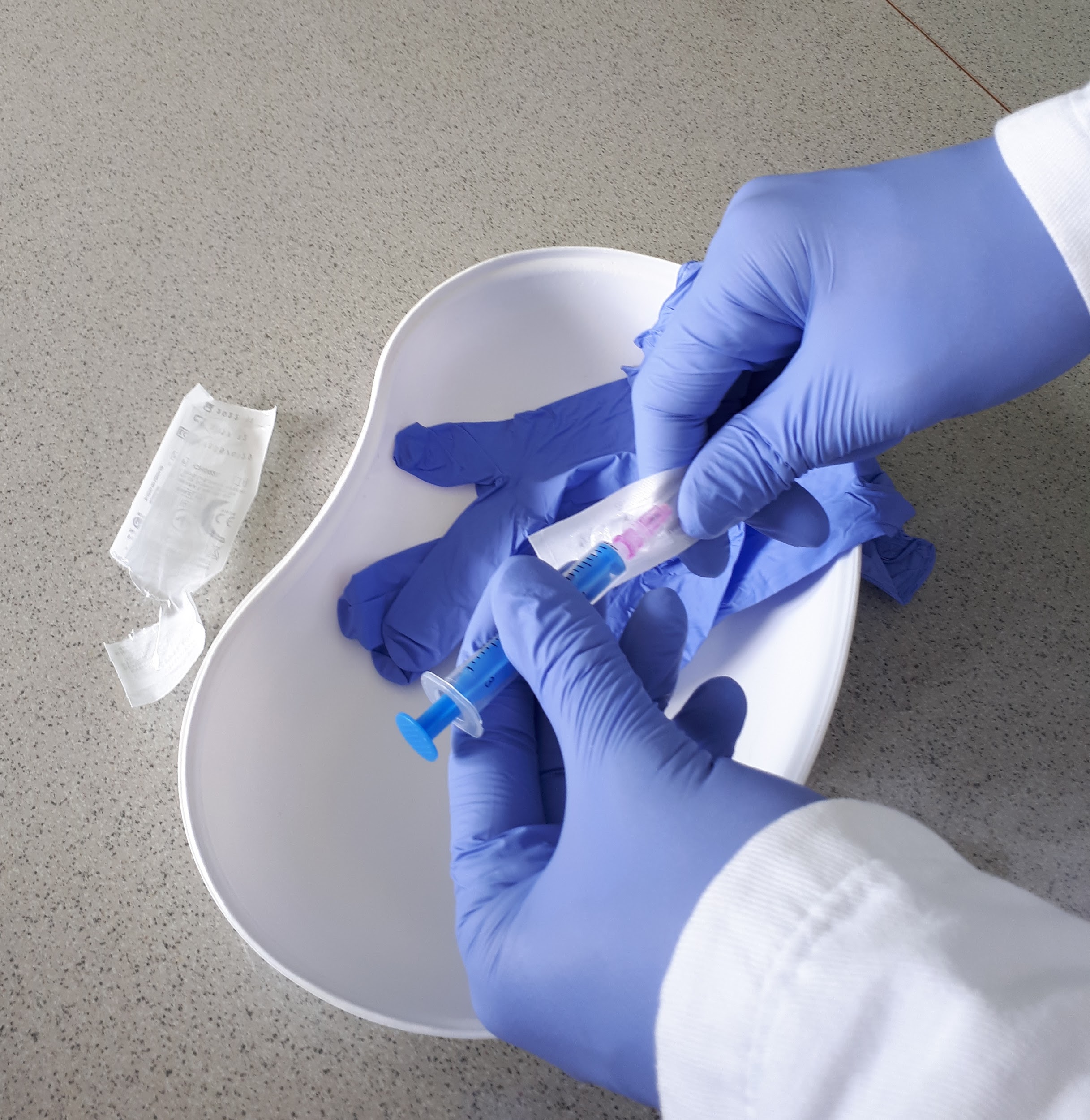 Antimikrobiális rezisztencia - A
A fertőzést okozó baktériumok különböző antibiotikumokra rezisztensek lehetnek.
A baktériumok antibiotikumokkal szembeni ellenállása fokozódik, antibakteriális kezelés hatására a szelekciós nyomás miatt nő a rezisztencia gyakorisága.
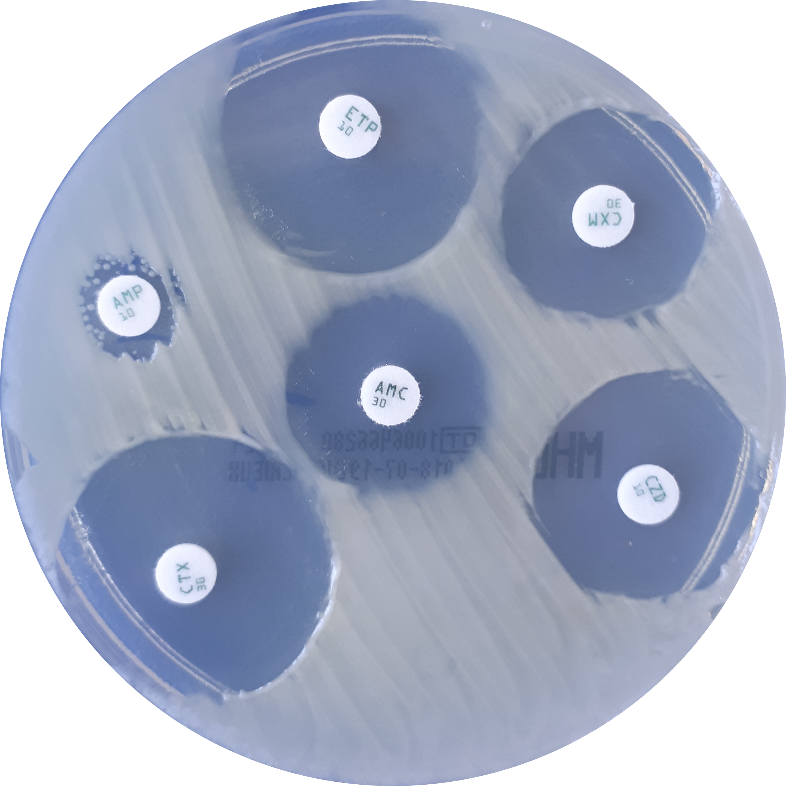 Klebsiella:természetes rezisztencia ampicillinre
Antimikrobiális rezisztencia - B
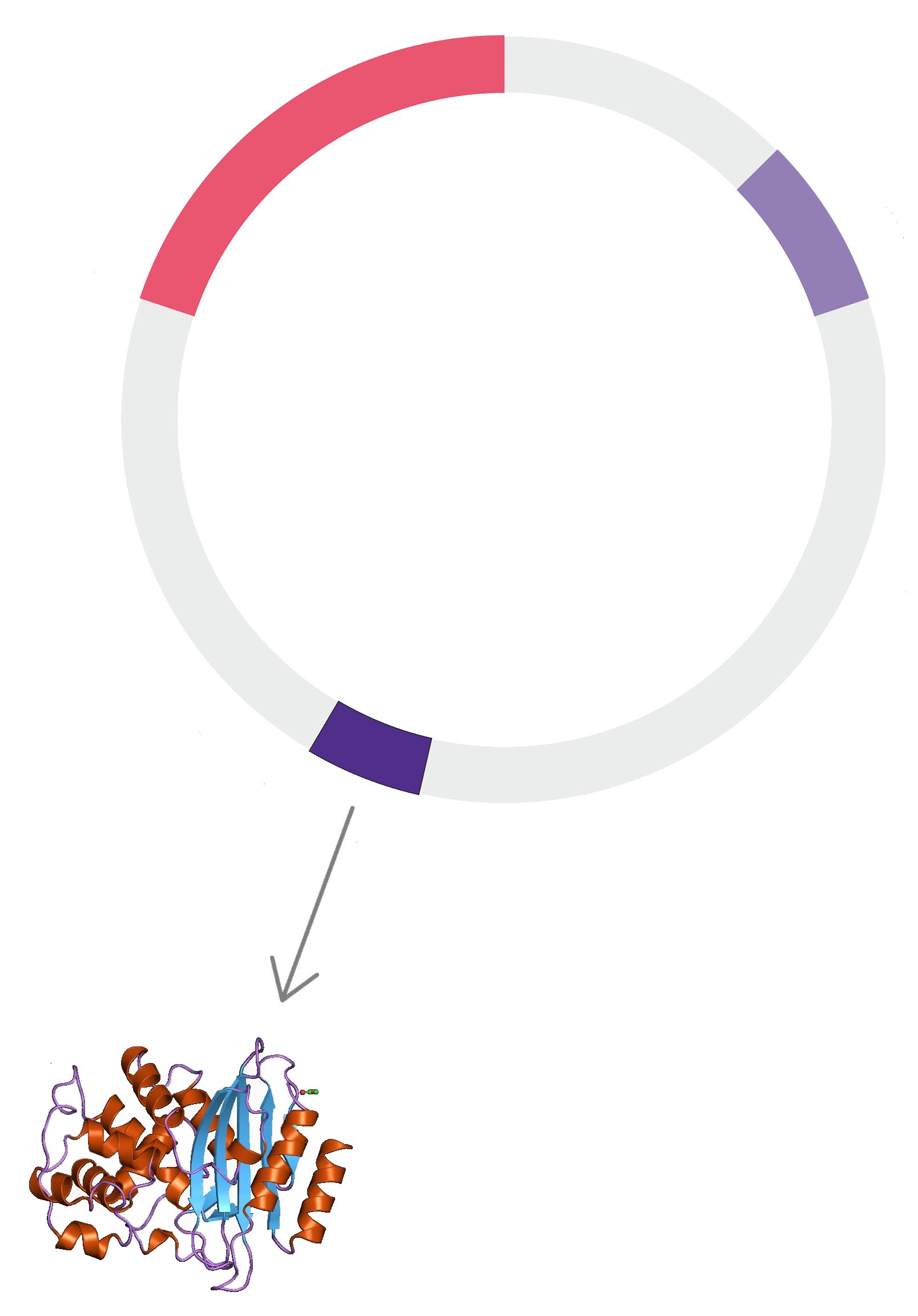 A rezisztencia kialakulása:
mutáció
más baktériumoktól kapott rezisztenciagének
A rezisztenciagének általában plazmidokon vagy egyéb mobilis genetikai elemeken találhatók. (pl.  transzpozonok)
A plazmidok több rezisztenciagént is kódolhatnak.
béta-laktamáz - kódoló gén
génexpresszió
béta-laktamáz
b-laktamáz ábra forrása: 
https://www.ebi.ac.uk/
Antimikrobiális rezisztencia - C
Antibiotikumra rezisztens
Antibiotikumraérzékeny
A horizontális géntraszfer azonos és különböző baktériumfajok között is  lehetséges.
Konjugáció közben a donor baktériumsejtből átjut a plazmid a recipiensbe.
Ha a plazmidon rezisztenciagén található, a recipiens baktériumsejt is rezisztenssé válik.
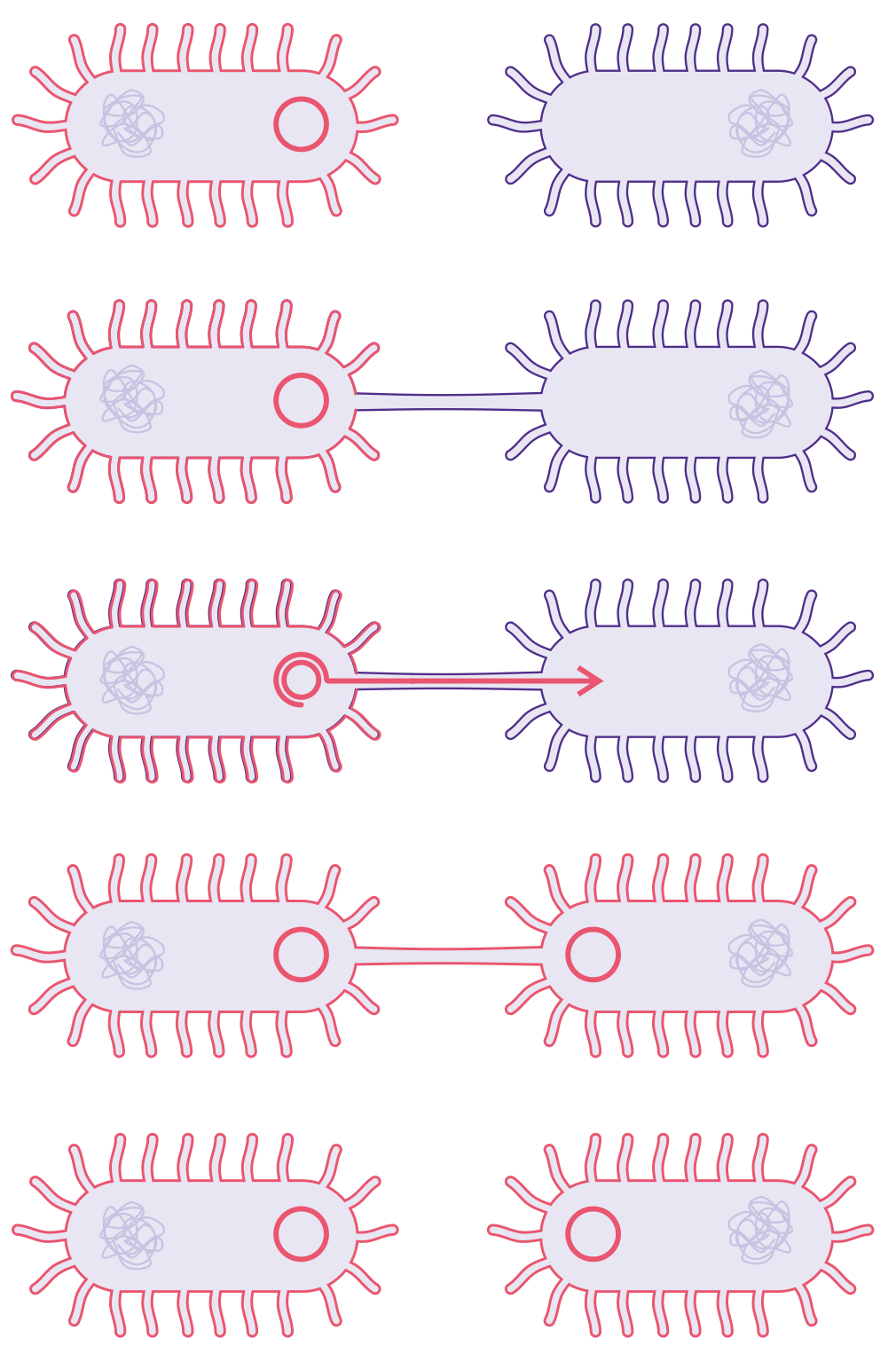 Antibiotikumra rezisztens
Géntranszfer konjugáció útján
Antimikrobiális rezisztencia - D
A rezisztencia mechanizmusai:

Az antibiotikum célmolekulájának megváltozása  
Membrán permeabilitásának megváltozása
Efflux – a baktériumsejtből transzportfehérjék kipumpálják az antibiotikumot
Enzimatikus lebontás: béta-laktamáz termelés – leggyakoribb eset
Béta-laktám antibiotikumok
Enterobacteriaceae (és egyéb baktériumok) által okozott fertőzések kezelése
gátolják a baktérium sejtfalának szintézisét
fő szerkezeti elem: 4-tagú, nitrogén-tartalmú laktám gyűrű 
penicillinek, cephalosporinok, karbapenemek és monobaktám
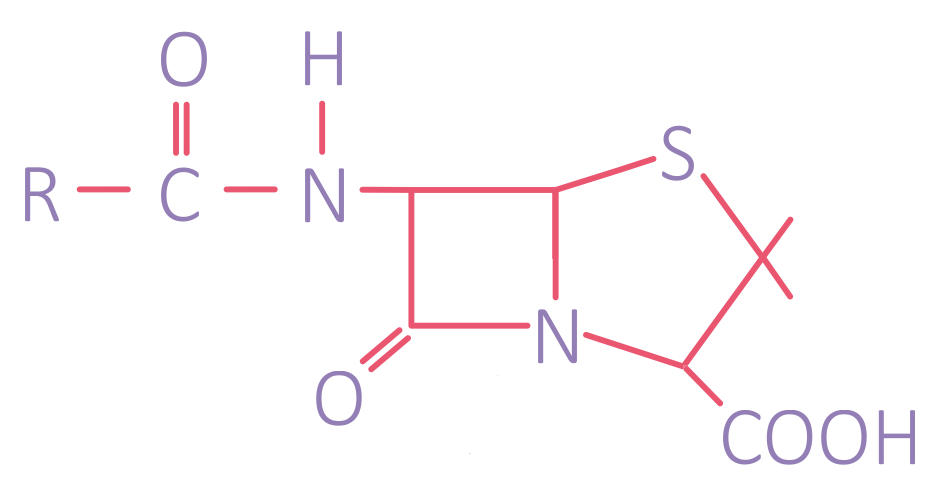 A béta-laktám antibiotikumok szerkezete
Béta-laktamázok - áttekintés
A baktériumok által termelt béta-laktamáz enzimek hatástalanítják a béta-laktám antibiotikumokat: az amid-kötésnél felhasítják a laktám-gyűrűt (lásd ábra)
A béta-laktamázok típusai:
ESBL (kiterjedt spektrumú béta-laktamázok): CTX-M (a leggyakoribb), SHV, TEM
Karbapenemázok
AmpC-típusú cephalosporinázok (járványügyi jelentőségük kicsi)
Ép antibiotikum molekula
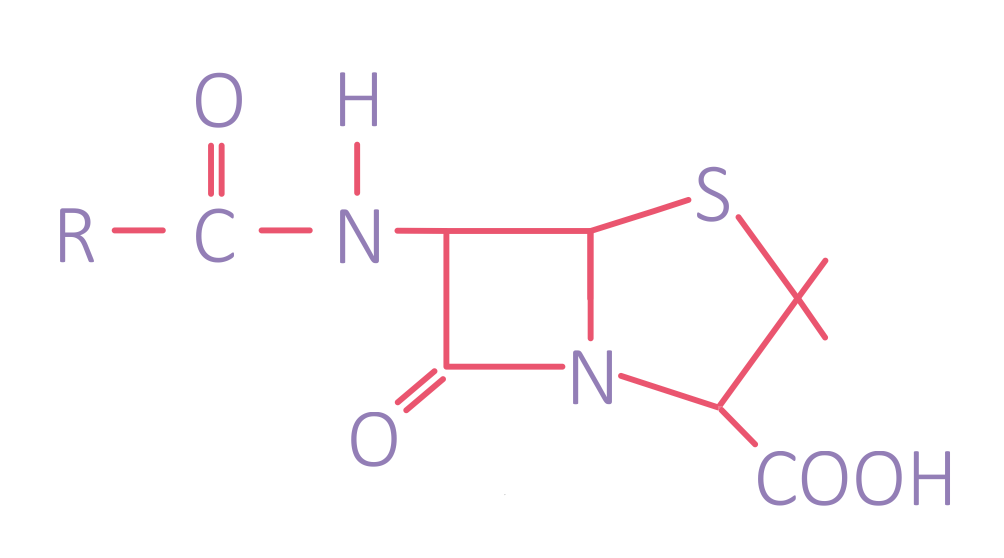 Az enzim felnyitja a laktám-gyűrűt
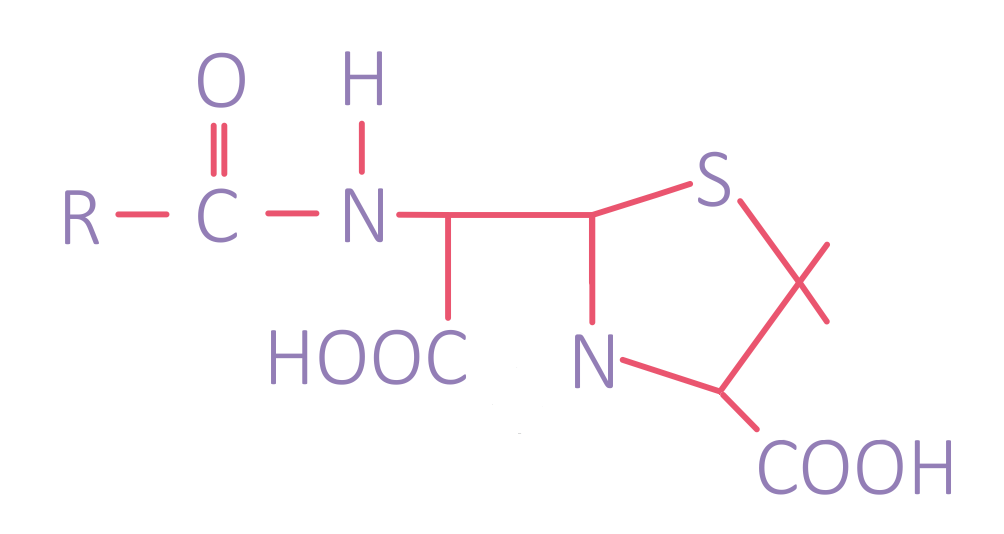 ESBL  fő jellemzők
hidrolizálják a legtöbb penicillint és cephalosporint, beleértve az oxyimino-béta-laktám vegyületeket: 2., 3. és 4. generációs cephalosporinok és aztreonam (a cephamycint és a karbapenemeket nem)
a béta-laktamáz gátlók (klavulánsav, tazobaktám, szulbaktám) gátolják a működésüket (EUCAST  - 2017)
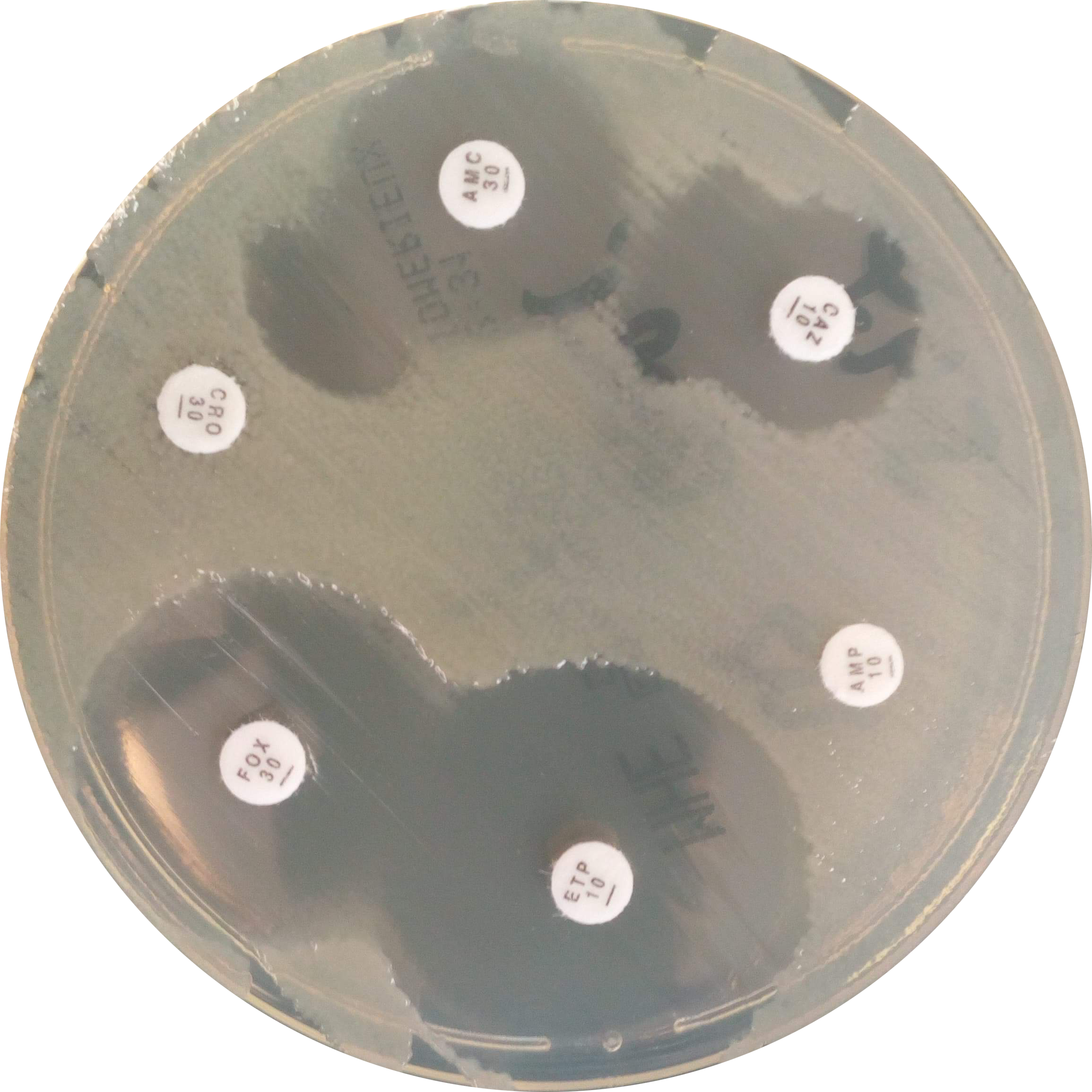 ESBL termelő baktérium
Karbapenemek
imipenem, meropenem, ertapenem, doripenem
legszélesebb hatásspektrum
súlyos fertőzések kezelése / “utolsó terápiás lehetőség” multirezisztens / ESBL-termelő baktériumok által okozott fertőzések kezelésére
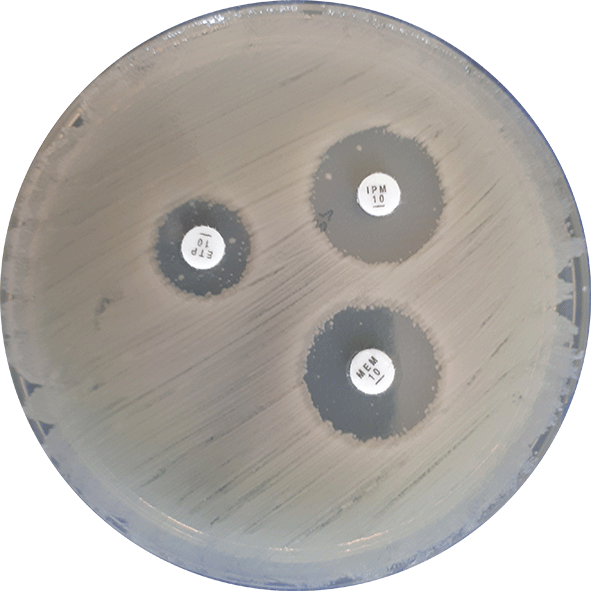 Karbapenemre rezisztens Gram-negatív baktérium
Karbapenemázok
hidrolizálják a penicillineket, legtöbb esetben a cephalosporinokat is, és különböző mértékben bontják a karbapenemeket és a monobaktámokat (EUCAST)
típusaik: OXA, KPC, NDM, IMP, VIM, stb. 
az OXA és KPC-termelő baktériumok által okozott fertőzések kezelhetők karbapenem és béta-laktamáz gátló kombinációjával
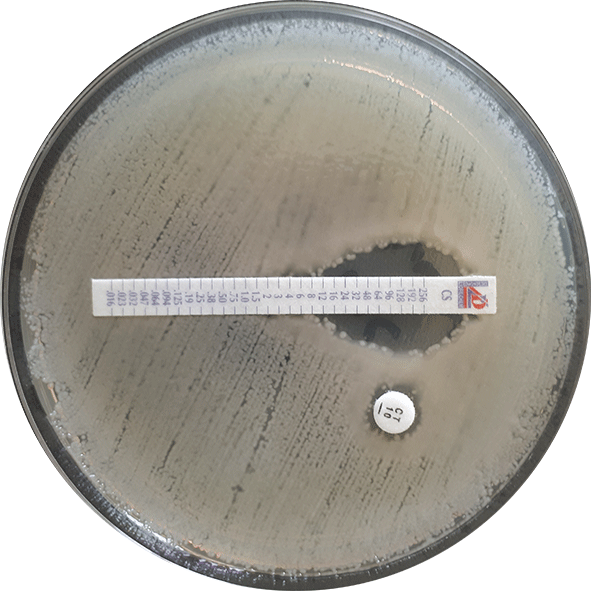 Karbapenemáz E teszt
Rezisztencia és annak kimutatása - jelenlegi helyzet - 1
Magasabb a kockázata a rezisztens baktériumok által okozott kórházi fertőzéseknek az alábbi esetekben:
hosszú ideig tartó kórházi ápolás
intenzív osztályon fekvő betegek
széles spektrumú antibiotikummal való korábbi kezelés
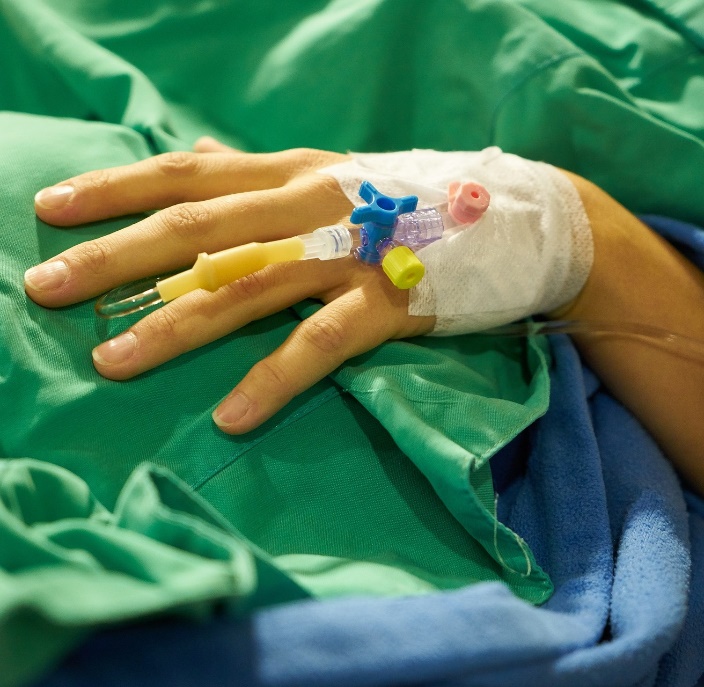 Rezisztencia és annak kimutatása - jelenlegi helyzet - 2
A baktériumok rezisztenciája világszerte gyorsan növekszik(WHO, ECDC adatok)
Az ESBL-termelő baktériumokkal való kolonizáció egyre gyakoribb.
A leggyakrabban izolált ESBL-termelő baktériumok: E. coli és K. pneumoniae. (EUCAST - 2017) 
A külföldi utazások meggyorsítják a multirezisztens baktériumok terjedését.
Rezisztencia és annak kimutatása - jelenlegi helyzet - 3
3. generációs cephalosporinokra és karbapenemekre rezisztens baktériumok aránya az invazív mintákból tenyészett E. coli és K. pneumoniae izolátumokban Európában (ECDC adatok alapján)
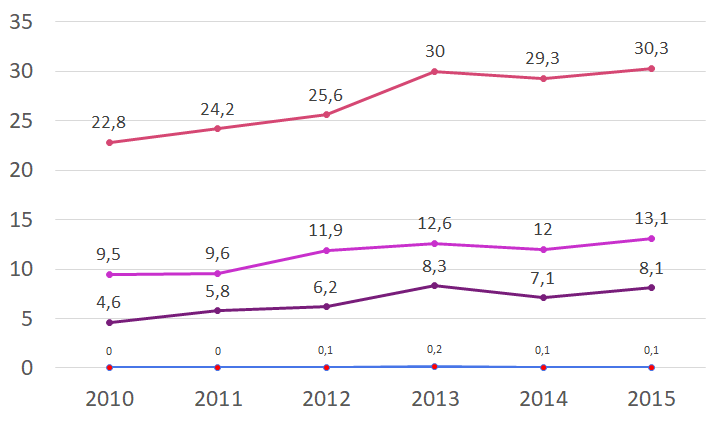 %
Év
Karbapenemre rezisztens E. coli
3. generációs cephalosporinra rezisztens E. coli
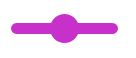 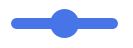 Karbapenemre rezisztens K. pneumoniae
3. generációs cephalosporinra rezisztens K. pneumoniae
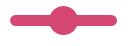 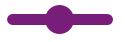 Rezisztencia és annak kimutatása - jelenlegi helyzet - 4
Karbapenemáz termelő baktériumok előfordulása 
(K. pneumoniae and E. coli) 
38 európai ország kórházai által jelentett esetek, 2015. május
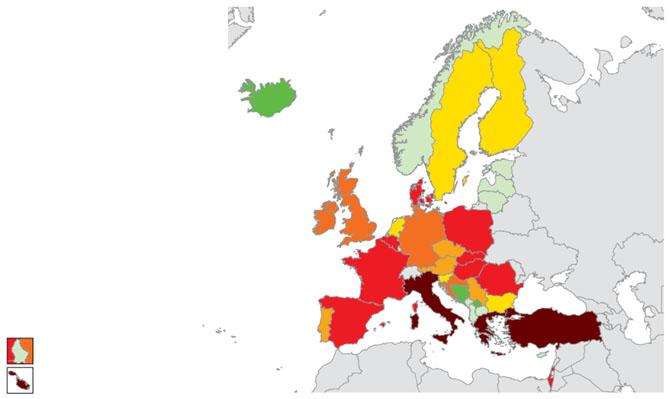 Epidemiológiai stádiumok, 2014-2015
Országok, melyek nem vettek részt
Nem jelentettek előfordulást (0. stádium)
Szórványos előfordulás (1. stádium)
Egy kórházban tört ki járvány (2.a stádium)
Szórványos kórházi kitörések (2.b stádium)
Regionális terjedés (3. stádium)
Interregionális terjedés (4. stádium)
Endémiás helyzet (5. stádium)
Luxembourg
Malta
Forrás: Carbapenem-resistant Enterobacteriaceae (CRE), 8 April 2016, Stockholm: ECDC; 2016
Rezisztencia és annak kimutatása - jelenlegi helyzet - 5
Az ESBL és a karbapenemázok kimutatásának jelenlegi módszerei:
általában izolált baktérium szükséges
EUCAST irányelvek alapján: szűrő és megerősítő tesztek: korongdiffúzió, E teszt, kettős korongdiffúzió, MALDI-TOF MS, PCR-technikák (és Carba NP teszt karbapenemázok esetén)
a módszer lassú: >16 óra
a gyors kimutatás elengedhetetlen
a további terjedés megelőzésére
a multirezisztens baktériumok elleni eredményes küzdelemhez
Rezisztencia és annak kimutatása - jelenlegi helyzet - 6
A molekuláris módszerek, mint a végpont PCR és a  valósidejű PCR is használhatók a béta-laktamázok kimutatására, magas az érzékenységük és a specificitásuk (és viszonylag gyorsak, mert nem szükséges izolált baktérium)
De a gének jelenléte nem jelenti szükségszerűen az enzimek termelődését.
Az LFIA (lateral flow immunoassay) teszt az enzimeket mutatja ki.
Ez az új fejlesztés, az NG DetecTool (LFIA-n alapul) az enzimeket közvetlenül a beteg mintájából mutatja ki.
AMR elméleti háttér  
NG DetecTool képzési anyag vége.
Köszönjük a figyelmét!